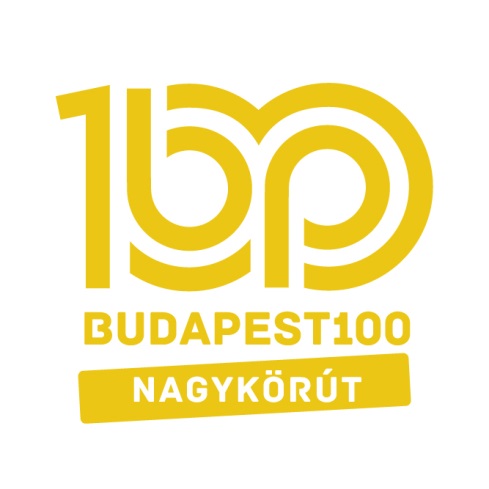 WEEKEND OF OPEN HOUSES - BUDAPESTA COMMUNITY FESTIVAL CELEBRATING THE CITY’S HERITAGE AND VALUES
A COMMUNITY FESTIVAL CELEBRATING THE CITY’S HERITAGE AND VALUES
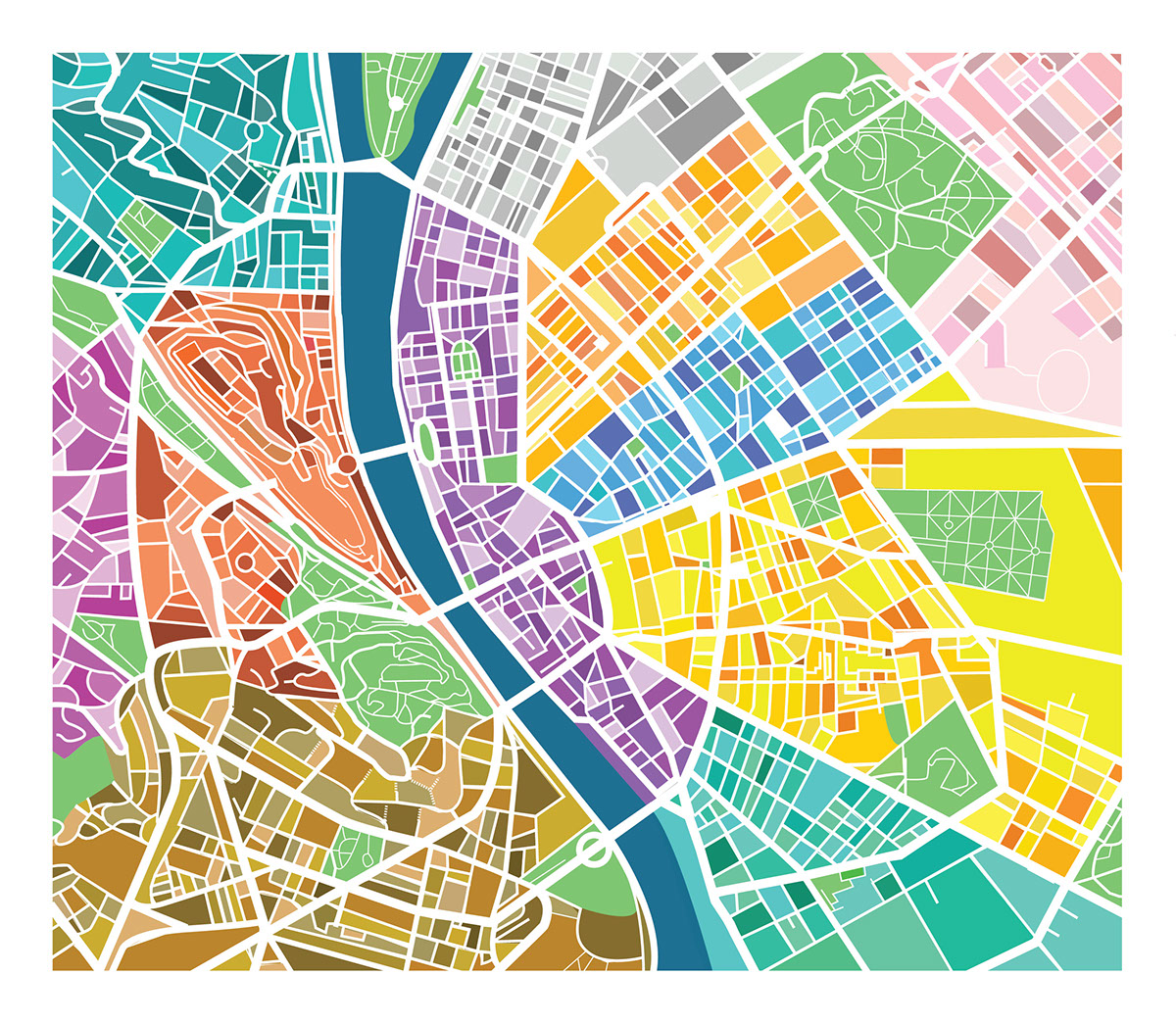 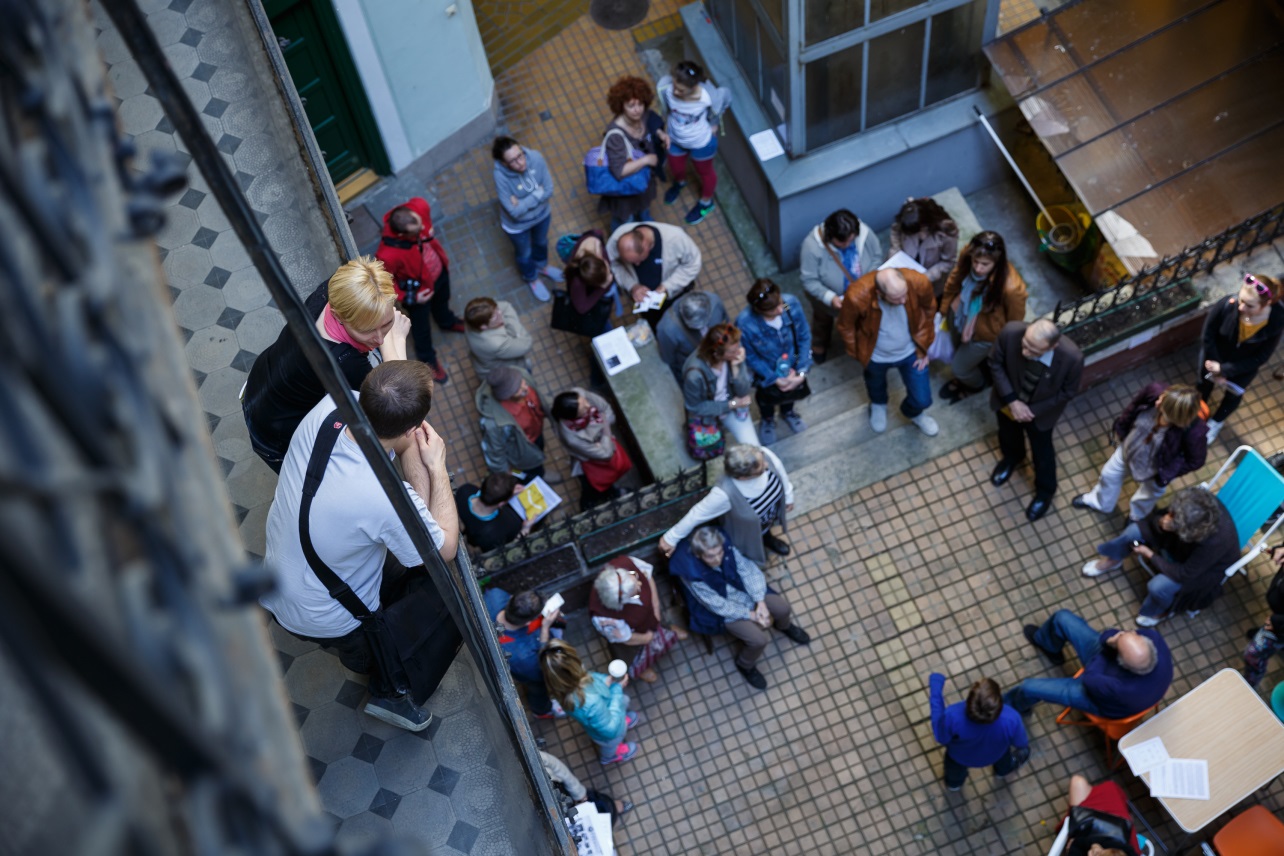 The festival is a 2 days long program for celebrating Budapest buildings by the cooperation of volunteers, locals and residents.
reform the urban community co-existence
change the relationship between the city and its residents
help the crowds to become more responsible citizens
encourage the bottom-up and civic activism
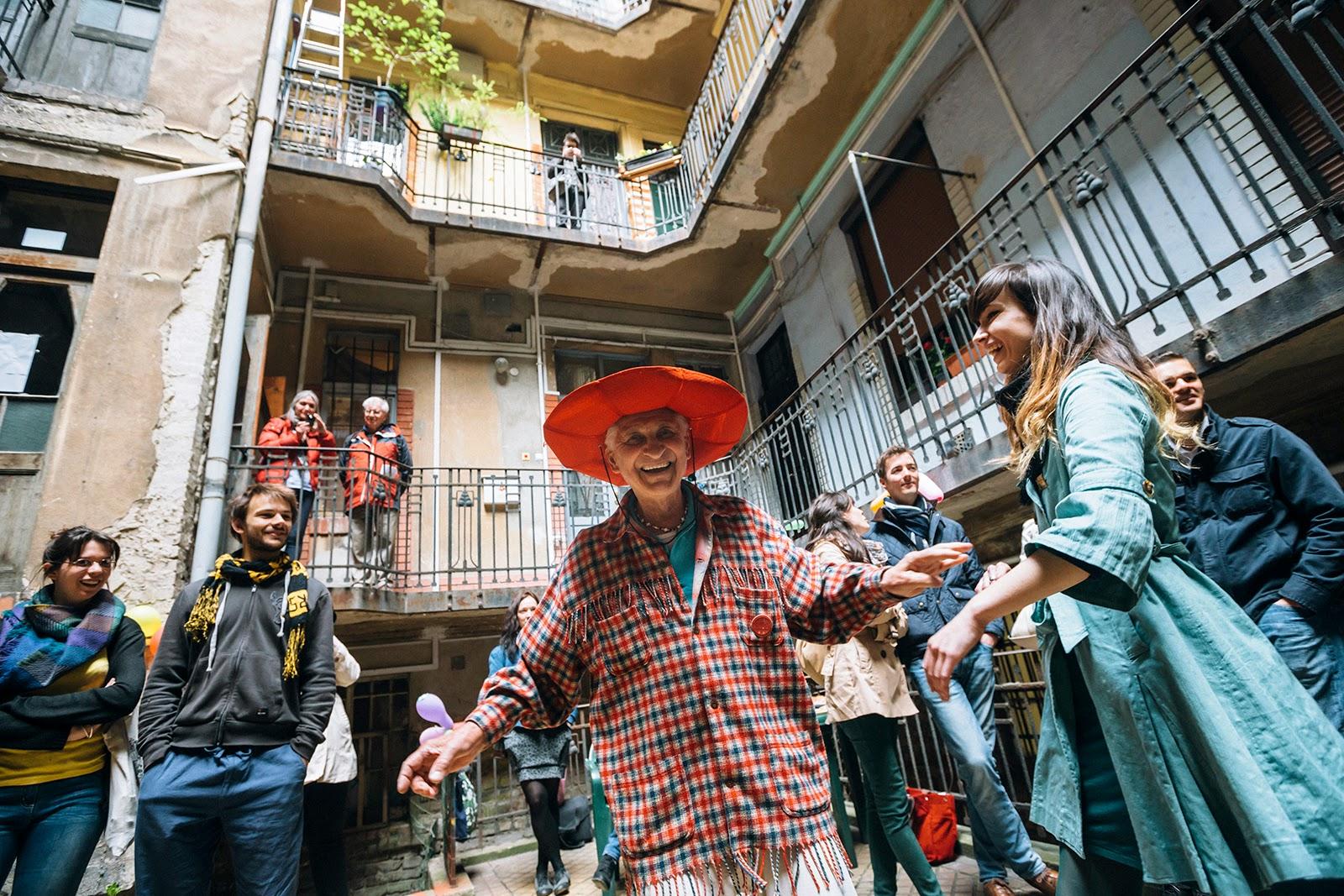 PROCESSGather likeminded volunteersUse built environment as a toolAddress the residentsResearchOpen the doorsFacilitate and coordinate
Achievements
Growing number of visitors
Awareness
Government interest 
Brand
ISSUES / LESSON LEARNEDIgnoranceFinancial and social sustainability Professional content implementationPassive mindsetsLack of institutional supportCommunity building